Zobrazení 3D dat
Balíček rgl
install.packages("rgl")
library(rgl)
Náhodné souřadnice x, y, z:
x <- c(3,5,7,9,8,2,1,1,1,4)
y <- c(5,4,1,1,0,6,9,5,7,2)
z <- c(2,1,2,0,2,1,0,4,2,4)
Základní funkce:
rgl.open()	– otevření nového rgl okna
rgl.spheres()	– vykreslení bodů ("kuliček")
rgl.bbox()	– vykreslení boxu kolem grafu
rgl.bg		 – nastavení pozadí rgl okna
rgl.lines()	– vykreslení linií
ZÁKLADNÍ PARAMETRY
rgl.viewpoint(theta = 20, phi = 45, zoom = 3)
rgl.spheres(x,y,z, r = 0.2, color="blueviolet")
Zobrazení os pomocí funkce rgl.lines
Osa x
rgl.lines(c(0, 10), c(0, 0), c(0, 0), color = "midnightblue")
Osa y
rgl.lines(c(0, 0), c(0,10), c(0, 0), color = "coral4")
Osa z
rgl.lines(c(0, 0), c(0, 0), c(0,10), color = "seagreen")
Note: možnost zobrazení os pomocí funkce axis3d()
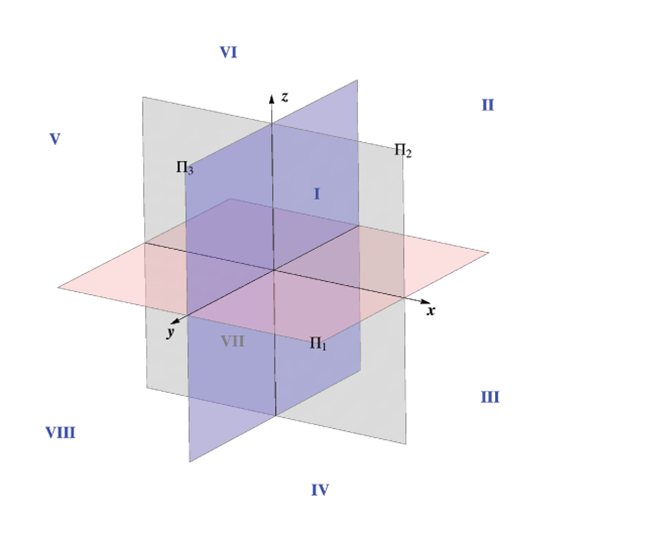 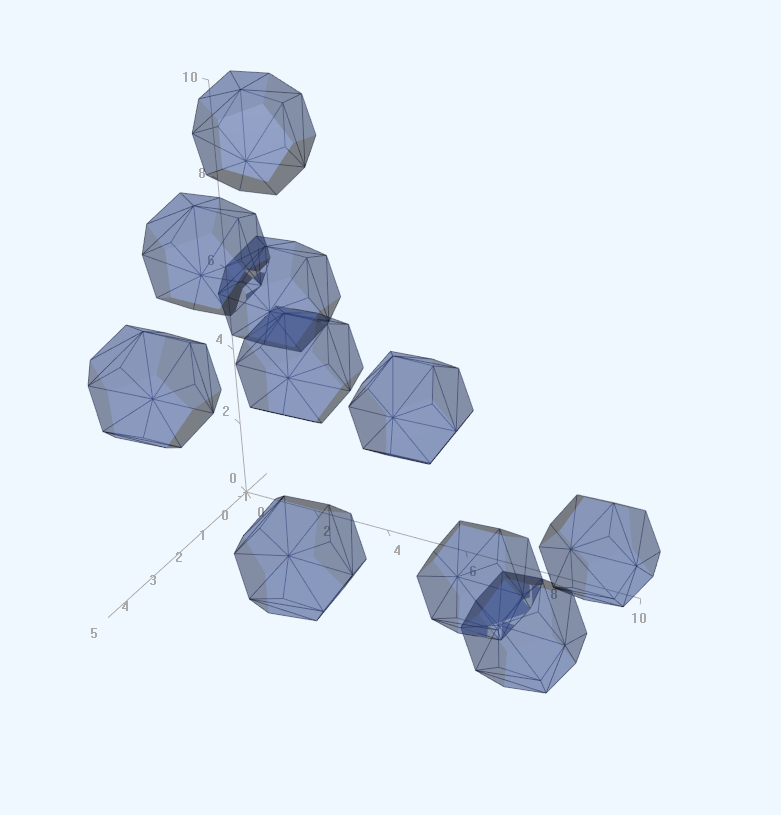 ________________________________________________________________________________
Literatura k balíčku rgl: https://cran.r-project.org/web/packages/rgl/rgl.pdf
Obr. vpravo zdroj: http://www.grad.hr/geomteh3d/Monge/07bokocrt/bokocrt_eng.html [29. 3. 2018]
TYPY BODŮ:
open3d()
shapelist3d(tetrahedron3d(col = "slateblue4"), 0, 0, 0)
shapelist3d(octahedron3d(col = "slateblue3"), 3, 0, 0)
shapelist3d(cube3d(col = "slateblue1"), 6, 0, 0)
shapelist3d(dodecahedron3d(col = "plum2"), 9, 0, 0)
shapelist3d(icosahedron3d(col = "palevioletred3"), 12, 0, 0)
shapelist3d(cuboctahedron3d(col = "salmon"), 15, 0, 0)




Použití - příklad:
rgl.open()                                                
rgl.bg(color = "aliceblue")
par3d(windowRect=c(100,100,600,600))
rgl.viewpoint(theta = 20, phi = 45, zoom = 1)             
shapelist3d(dodecahedron3d(col = "royalblue4"), x, y, z, size = 1.2, alpha = 0.5)   # size = velikost bodu, alpha = pruhlednost
axis3d("x", pos=c( NA, 0, 0 ), col = "darkgrey")
axis3d("y", pos=c( 0, NA, 0 ), col = "darkgrey")
axis3d("z", pos=c( 0, 0, NA ), col = "darkgrey")
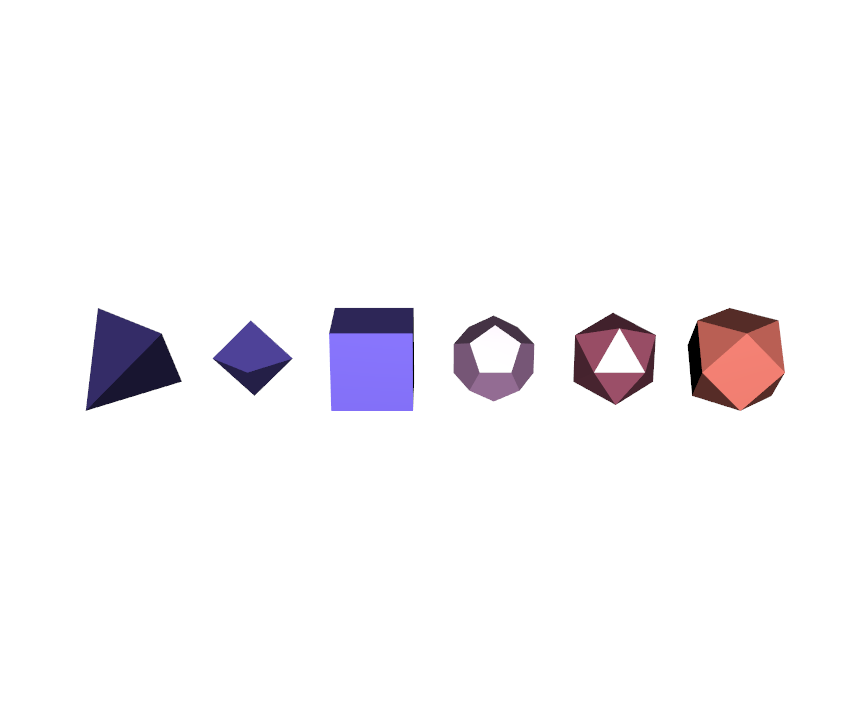 Uložení zobrazených dat ve 3D
V rámci balíčku rgl:
rgl.snapshot("typy_bodu.png", fmt = "png")
rgl.postscript("typy_bodu.pdf", fmt = "pdf")

Poznámky:
ukládání může trvat delší dobu (zejména v rámci .pdf)
Note: ne vždy se poloprůhledné objekty v .pdf uloží správně
.png soubory mají defaultně poměrně malé rozlišení
volte snímek tak, aby bylo dobře viditelné, co chcete ukázat,tzn. nastavte vhodně funkce:
rgl.viewpoint(theta, phi, zoom)
par3d(windowRect=c(100,100,600,600))

Pro zavření grafického okna:
rgl.close()
Proložení rovinou
obecná rovnice roviny
ax + by + cz + d = 0
funkce:
planes3d(a, b, c, d, alpha = 0.5)
rgl.planes(a, b, c, d, alpha = 0.5)
vs. scatter3d()
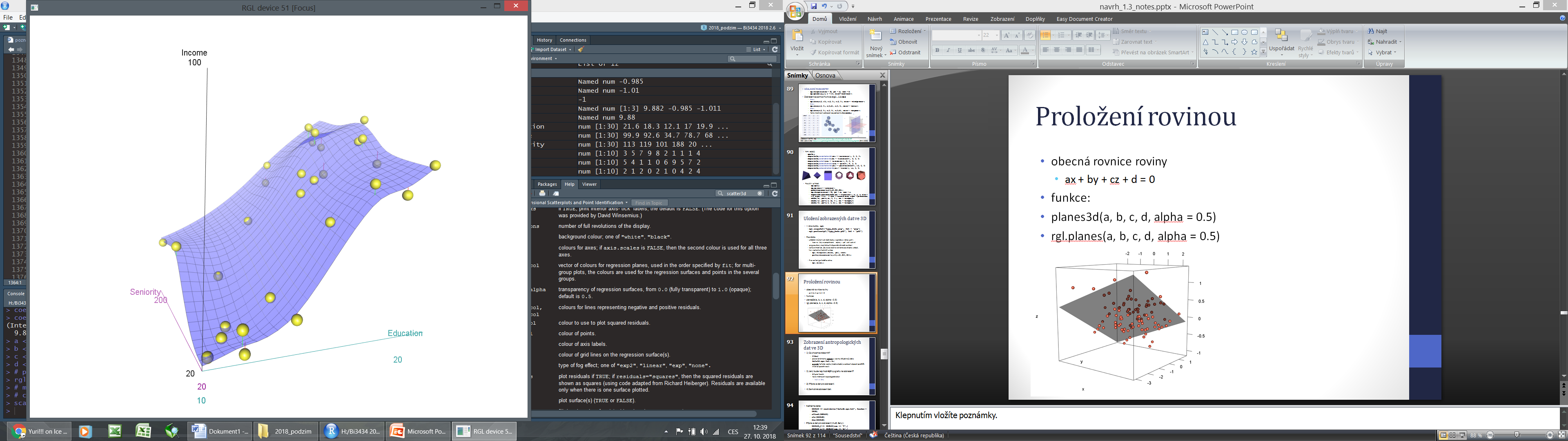 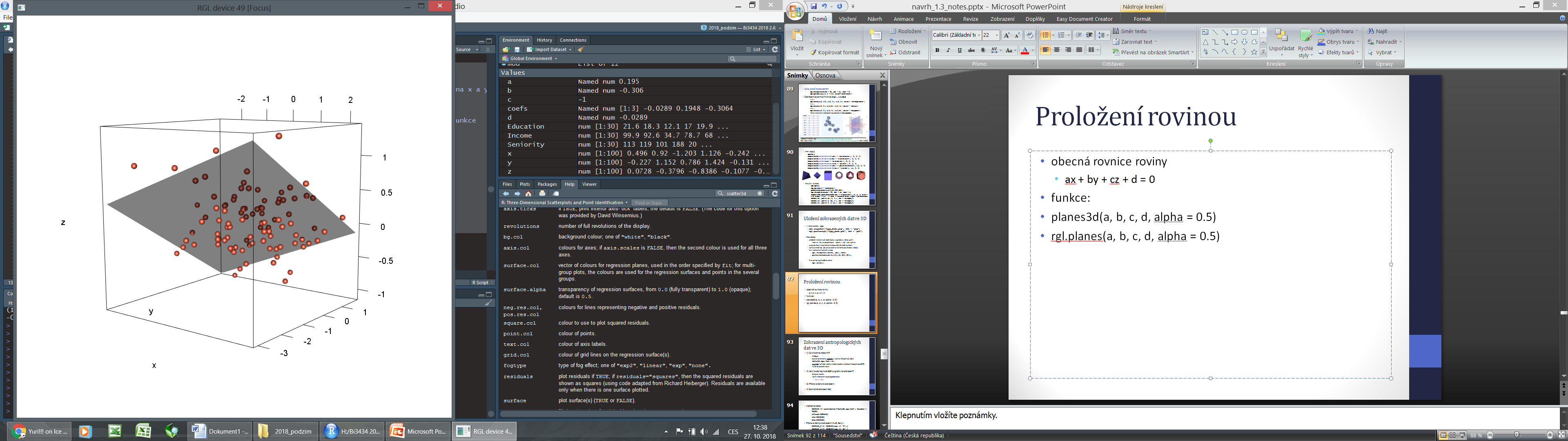 [Speaker Notes: Dokumentace k scatter3d: https://cran.r-project.org/web/packages/scatterplot3d/vignettes/s3d.pdf]
Zobrazení antropologických dat ve 3D
1) Co chceme znázornit?
Příklad
pozici landmarku glabella u vzorku 60 jedinců (data: data3d.opr.txt, v ISu)
průměr tohoto vzorku (mračna bodů) a zobrazit elipsoid pro 95% interval spolehlivosti

2) Jaký bude nejvhodnější typ grafu na zobrazení?
3D plot bodů
Note: máme antropologická data! 
Muži vs. Ženy

3) Příprava dat pro zobrazení.

4) Samotné zobrazení dat.
Načteme data:
DATA3D <- read.delim("data3d.opr.txt", header = TRUE)
attach(DATA3D)
str(DATA3D)
dim(DATA3D)
Příprava dat pro zobrazení (muži, ženy):
DATA3D_f <- DATA3D[sex == "f",]
DATA3D_m <- DATA3D[sex == "m",]
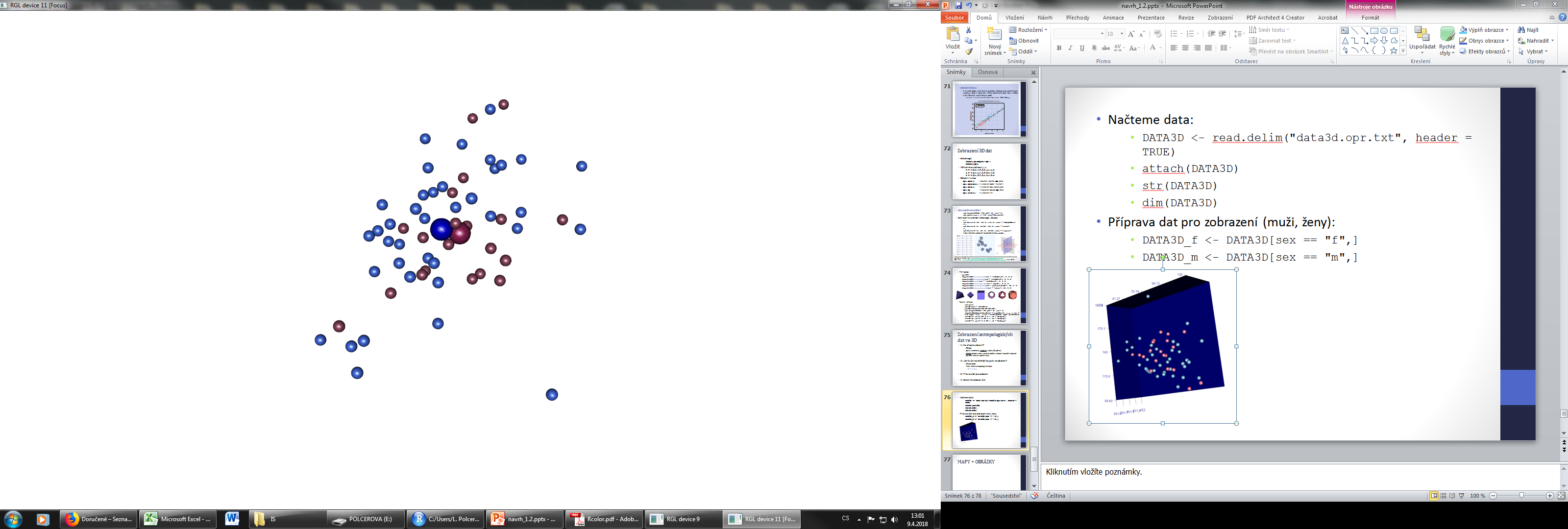 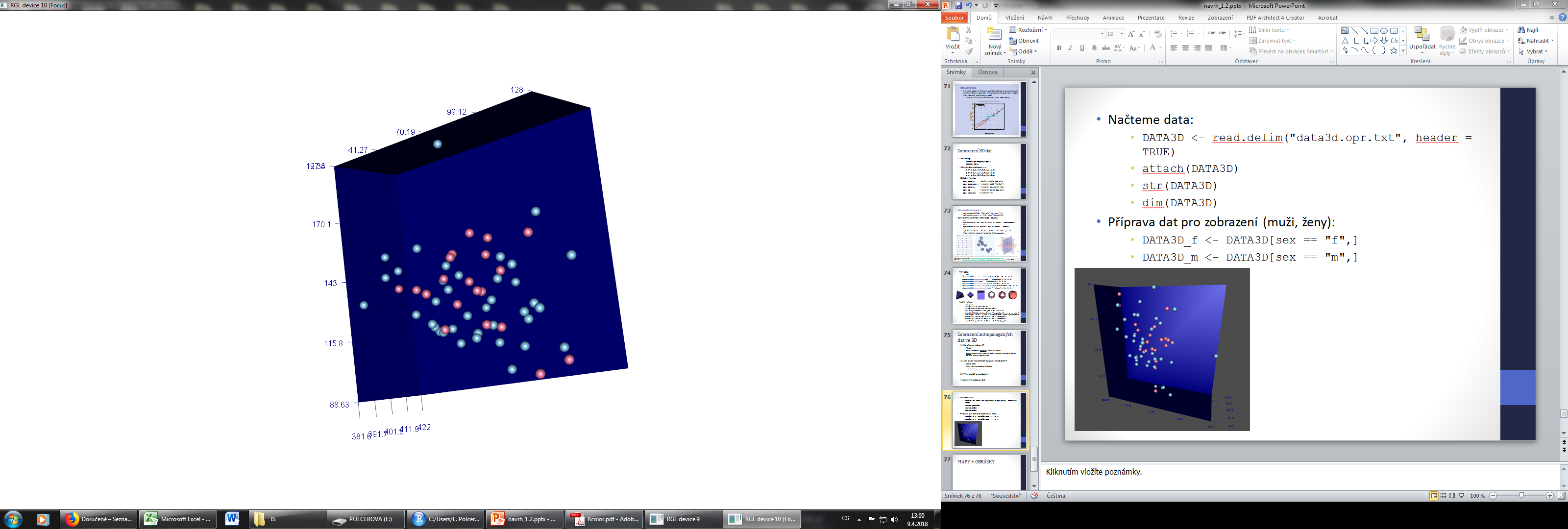 V případě, že chceme zobrazit všechny dostupné body ze souboru data3d.opr.txt doporučuji si do pomocných objektů uložit x, y a z souřadnice.
Pozn.: funkce melt z balíčku reshape.
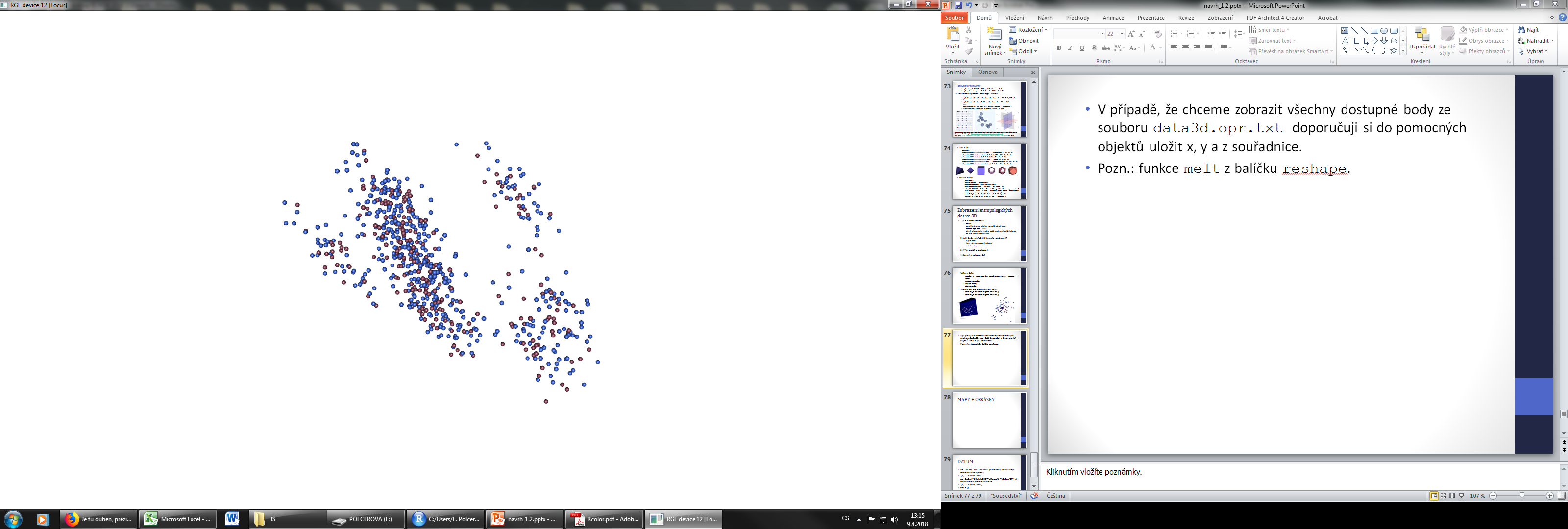 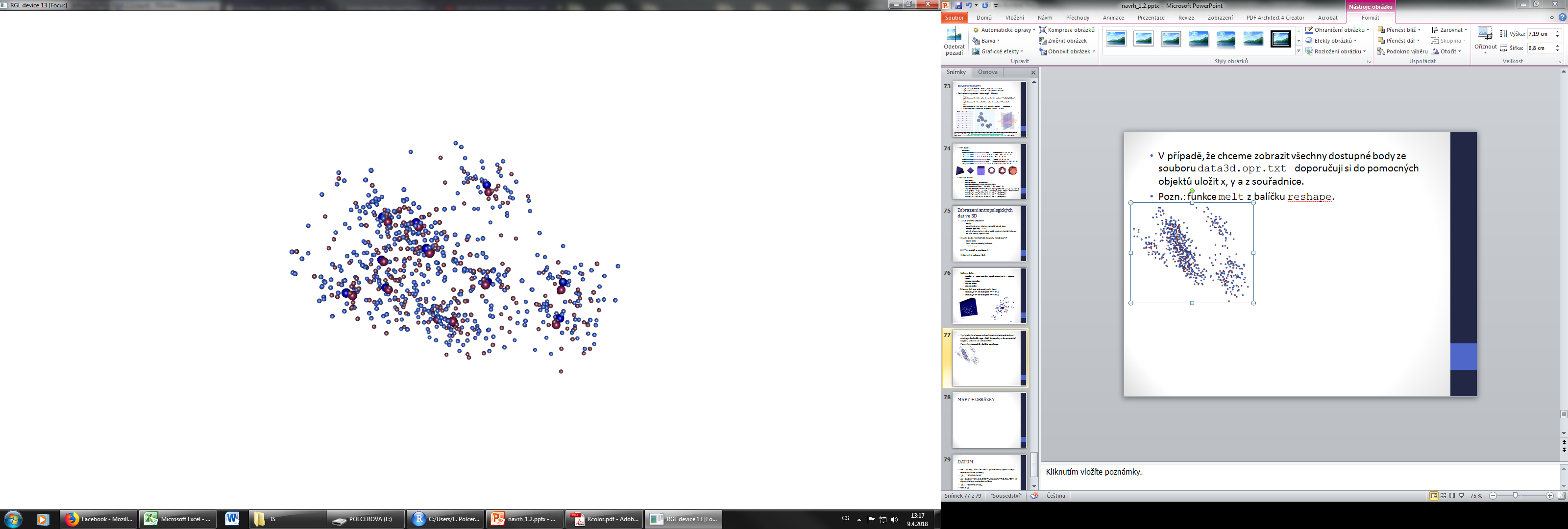 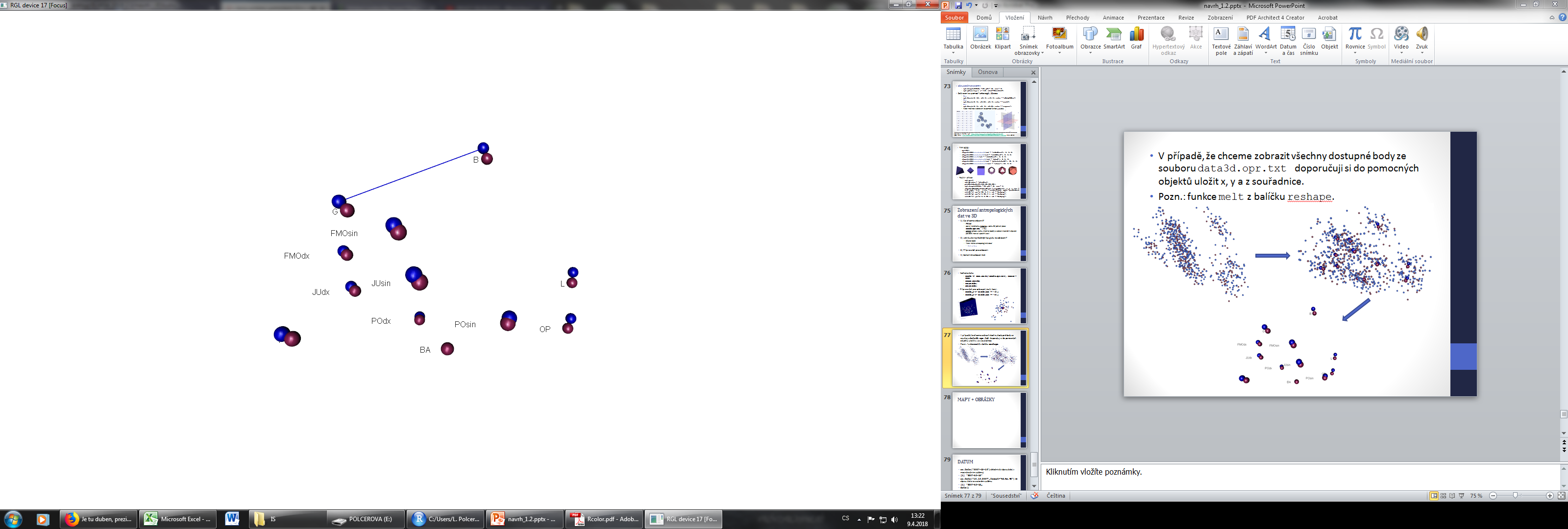 Elipsoid – funkce ellipse3d, oblast, do které spadá 95% výskytu dat.









Odlehlá hodnota – jedinec/měření č. 24, vysvětlení:
A. Chyba měření
B. Chyba při generování dat
C. Jedinec z jiné populace
D. Patologický jedinec
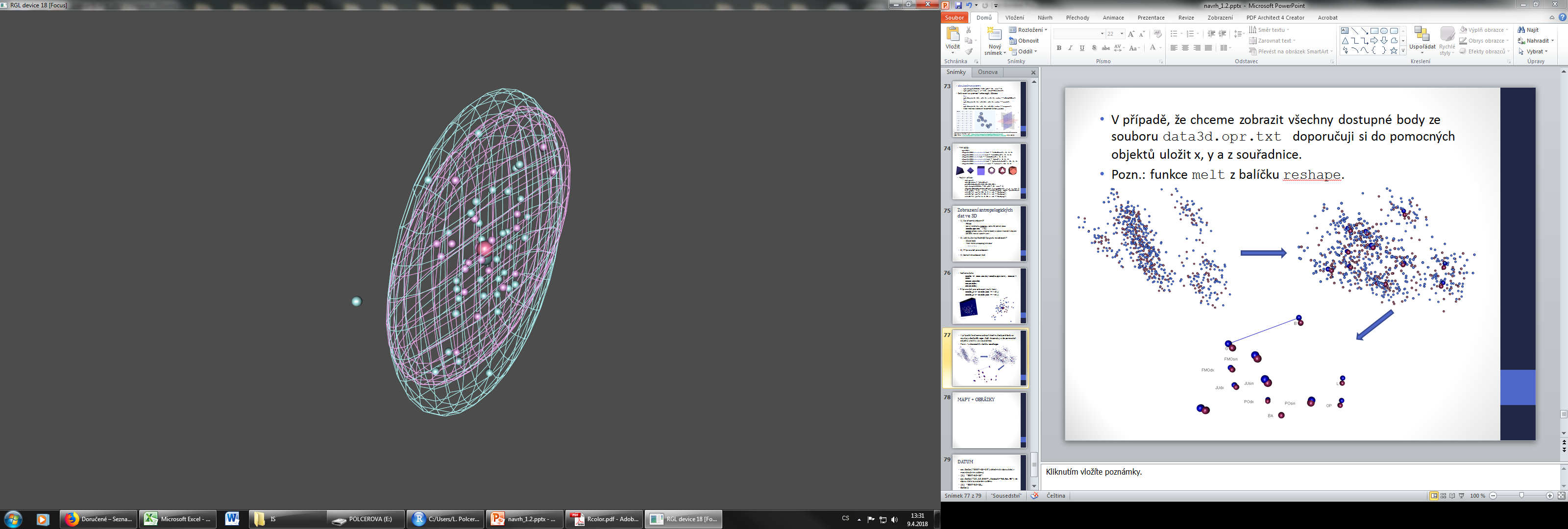 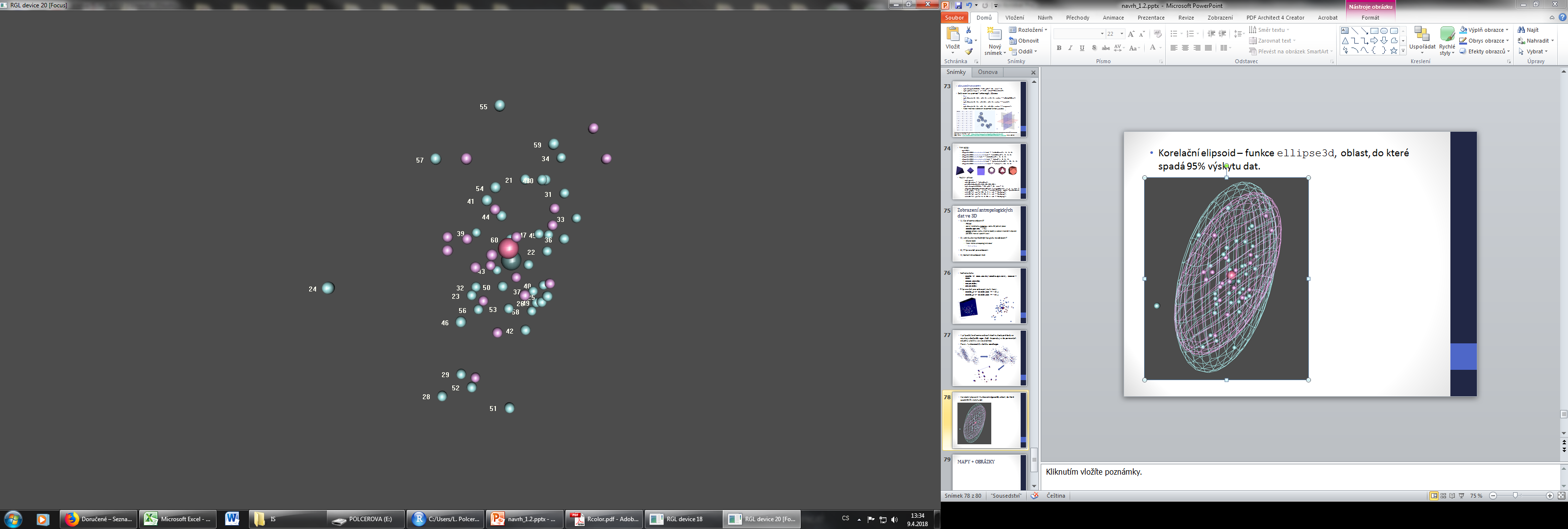 DOMÁCÍ ÚKOL 9
A) Zobrazte bod bregma (B) pro jedince ze souboru data3d.opr.txt: - obdobným způsobem jako bod glabella (G), tzn. muže a ženy zvlášť (odlište barvou).
Změňte typ bodů (pomocí funkce: shapelist3d)
Vypočítejte průměry a zobrazte je poloprůhledné
Zobrazte elipsoidy pro 50% výskytu dat
Uložte náhled okna jako .png soubor (zvolte vhodně úhel pohledu a velikost pole)
Do ISu vložte .R script a obrázek .png ve tvaru: UČO.R, UČO.png.

Výsledek může vypadat např. takto:
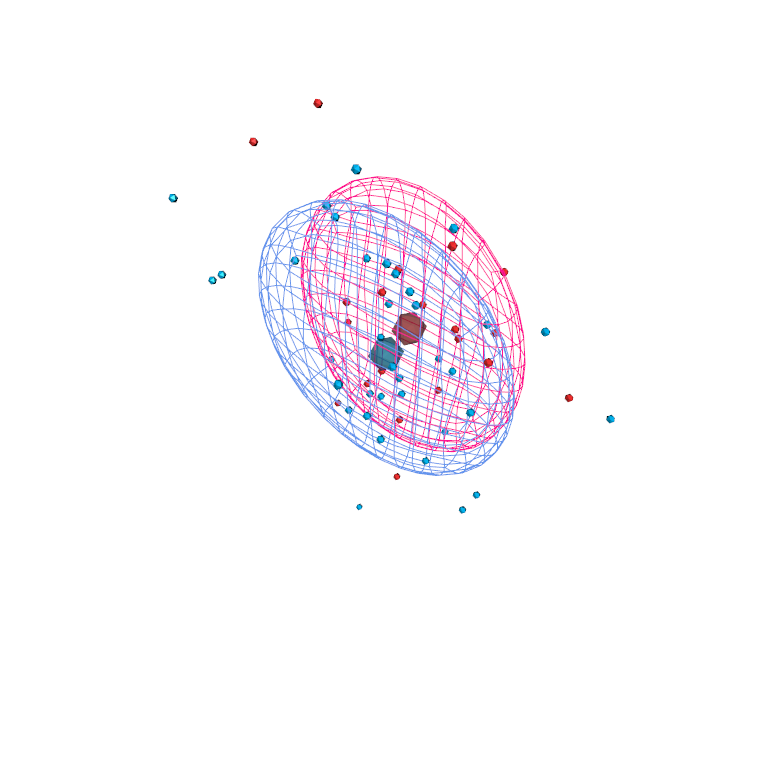